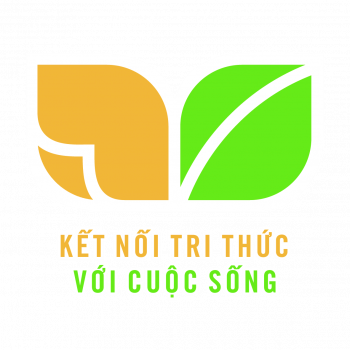 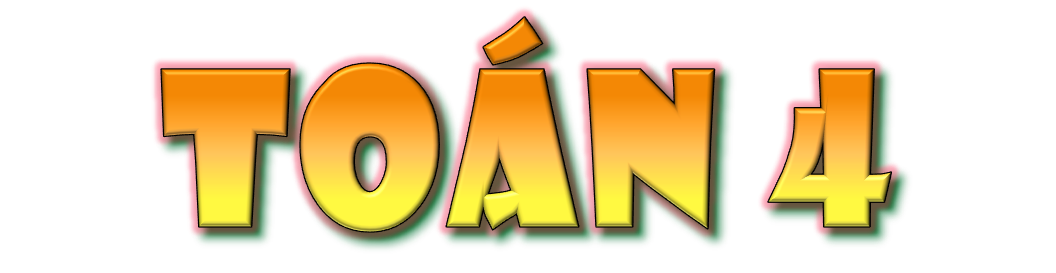 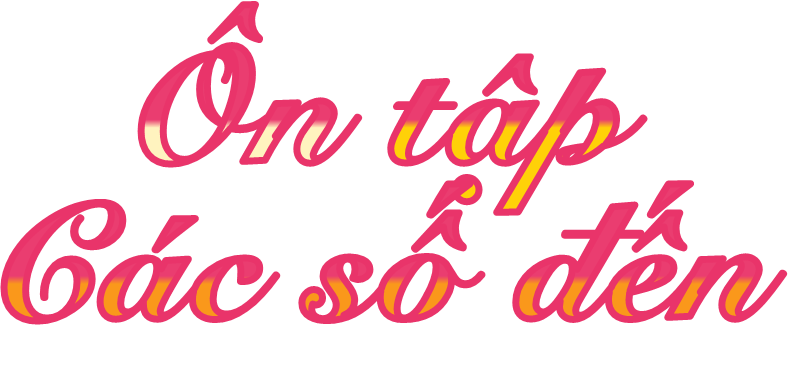 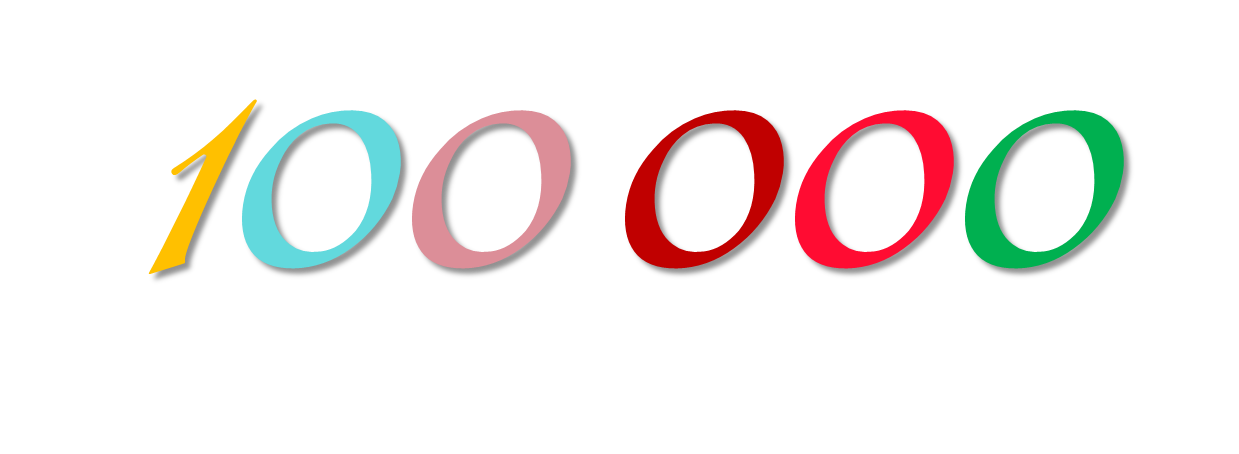 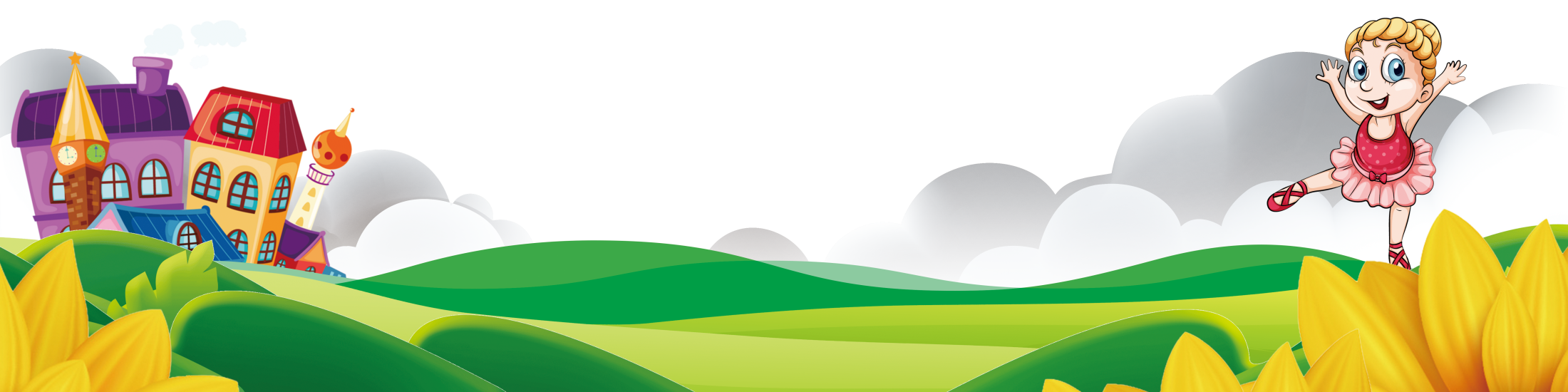 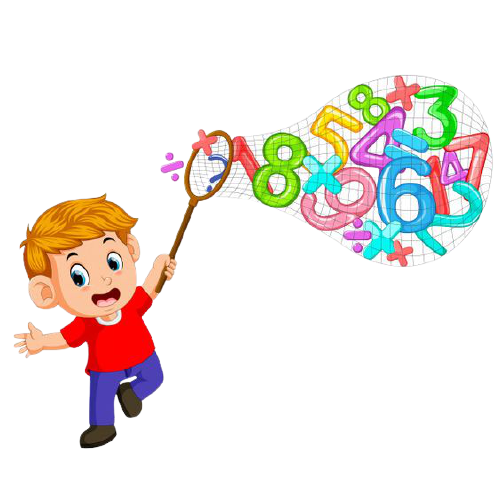 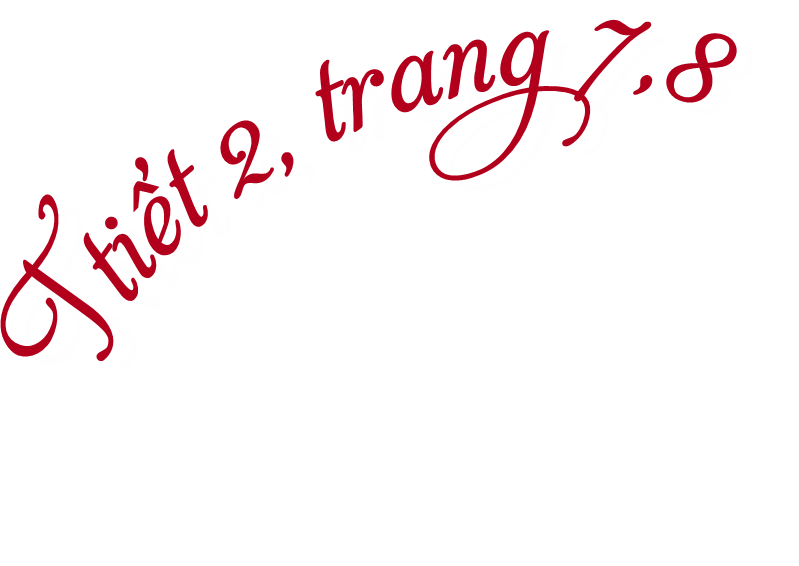 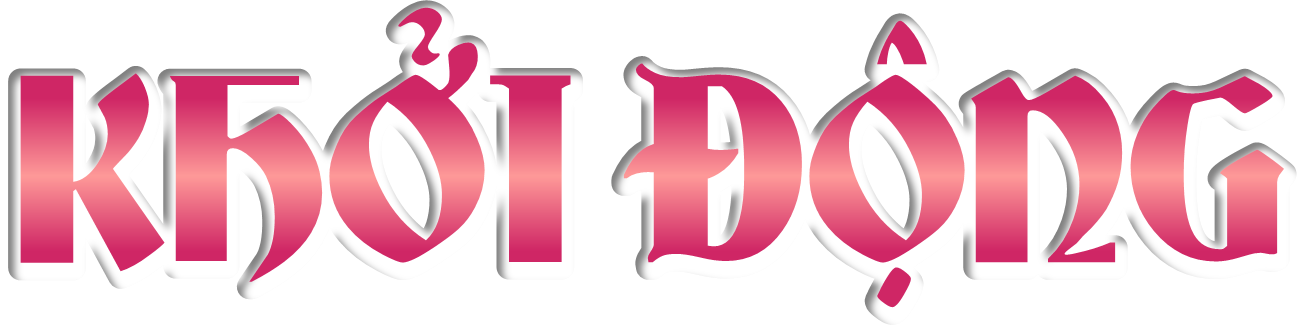 01
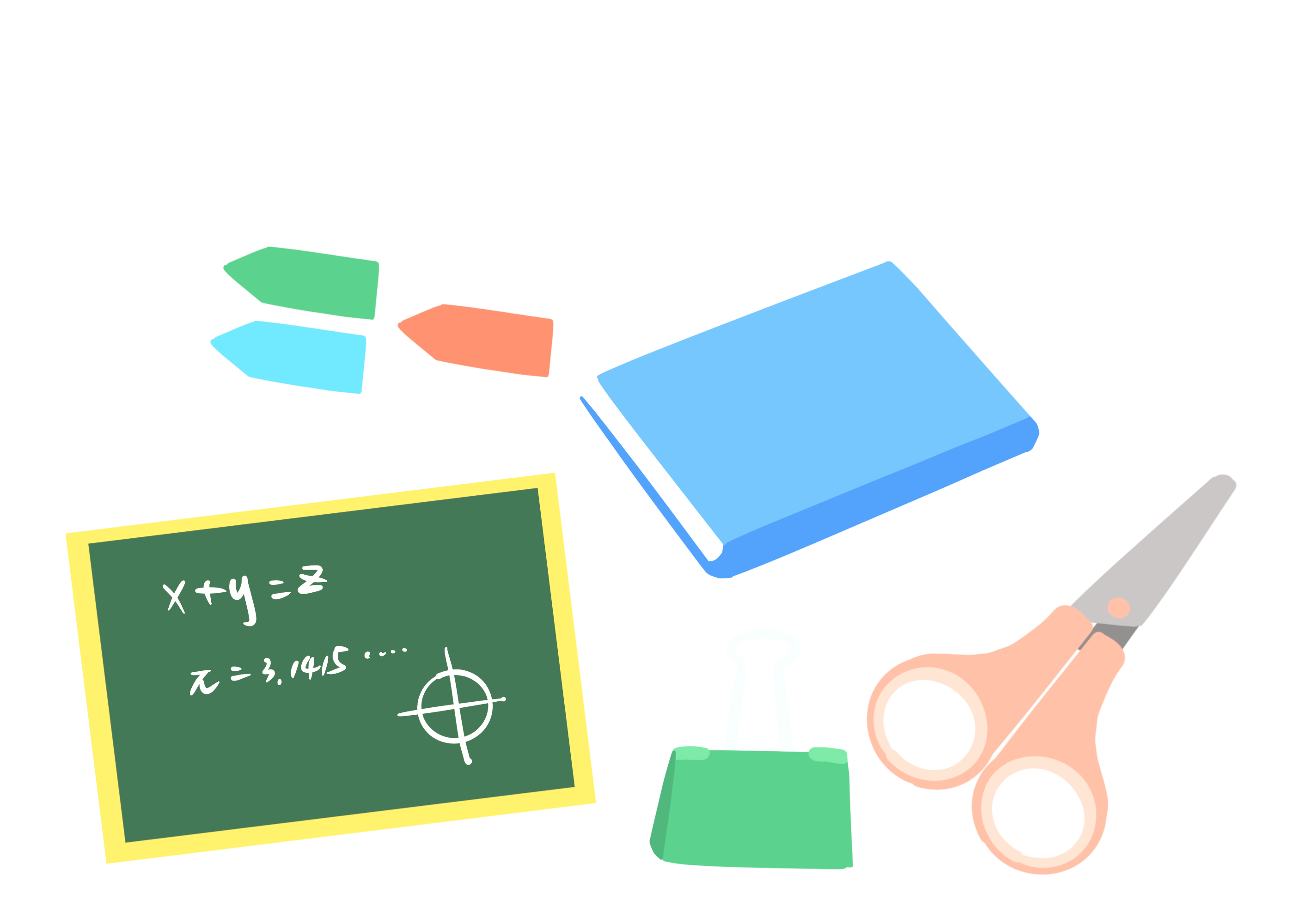 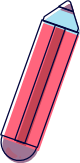 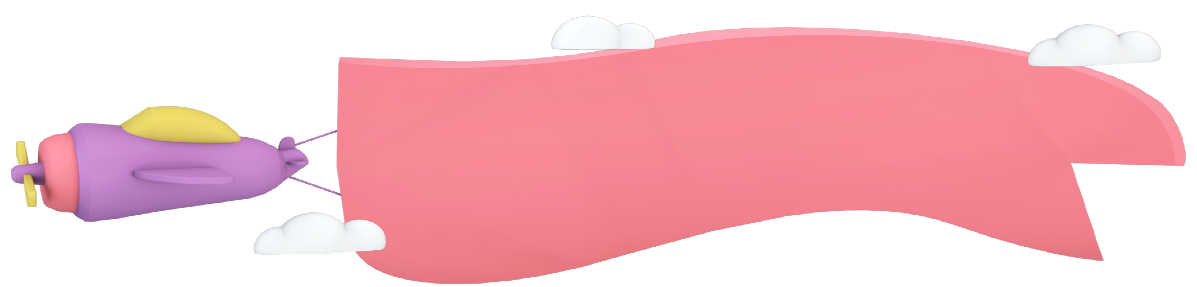 YÊU CẦU CẦN ĐẠT
1. Đọc, viết, so sánh được các số trong phạm vi 100 000.
2. Nhận biết được cấu tạo thập phân của số trong phạm vi 100 000.
3. Viết được số thành tổng các chục nghìn, nghìn, trăm, chục, đơn vị và ngược lại.
4. Tìm được số lớn nhất, số bé nhất trong các số đã cho.
5. Sắp xếp số theo thứ tự từ bé đến lớn và ngược lại.
6. Làm tròn được số có 5 chữ số đến hàng nghìn.
7. Giải được bài toán thực tế có liên quan đến xác định số lớn nhất, số bé nhất.
Bài 1
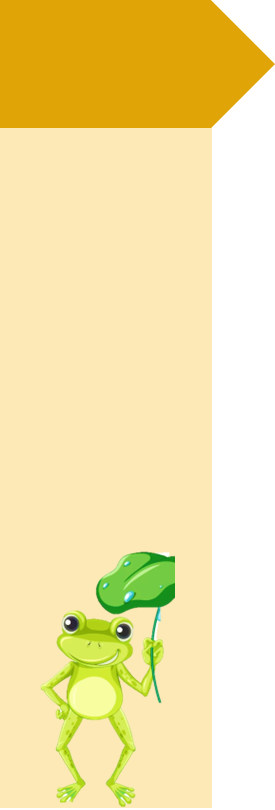 Điền dấu > , < , =
=
8 563    … 8 000 + 500 + 60 + 3
>
45 031 … 40 000 + 5 000 + 100 + 30
>
70 208 … 60 000 + 9 000 + 700 + 9
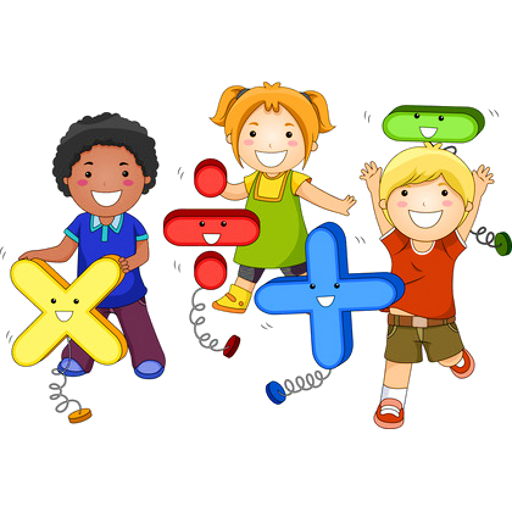 <
9 987    …   10 000
68 534 …   68 499
34 000 …   33 979
>
>
Bài 2
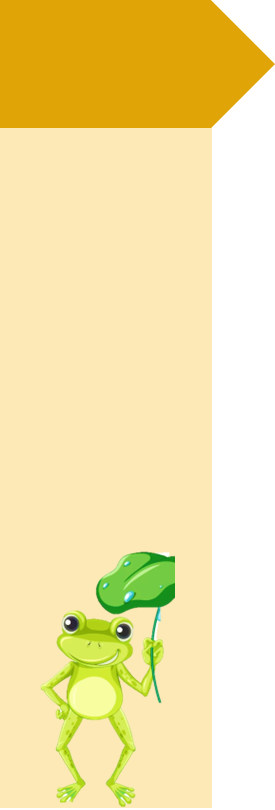 Chọn câu trả lời đúng
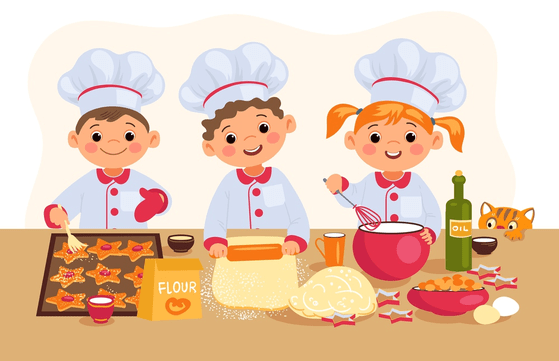 Cùng chuẩn bị một số món ăn healthy cùng chúng mình nhé!
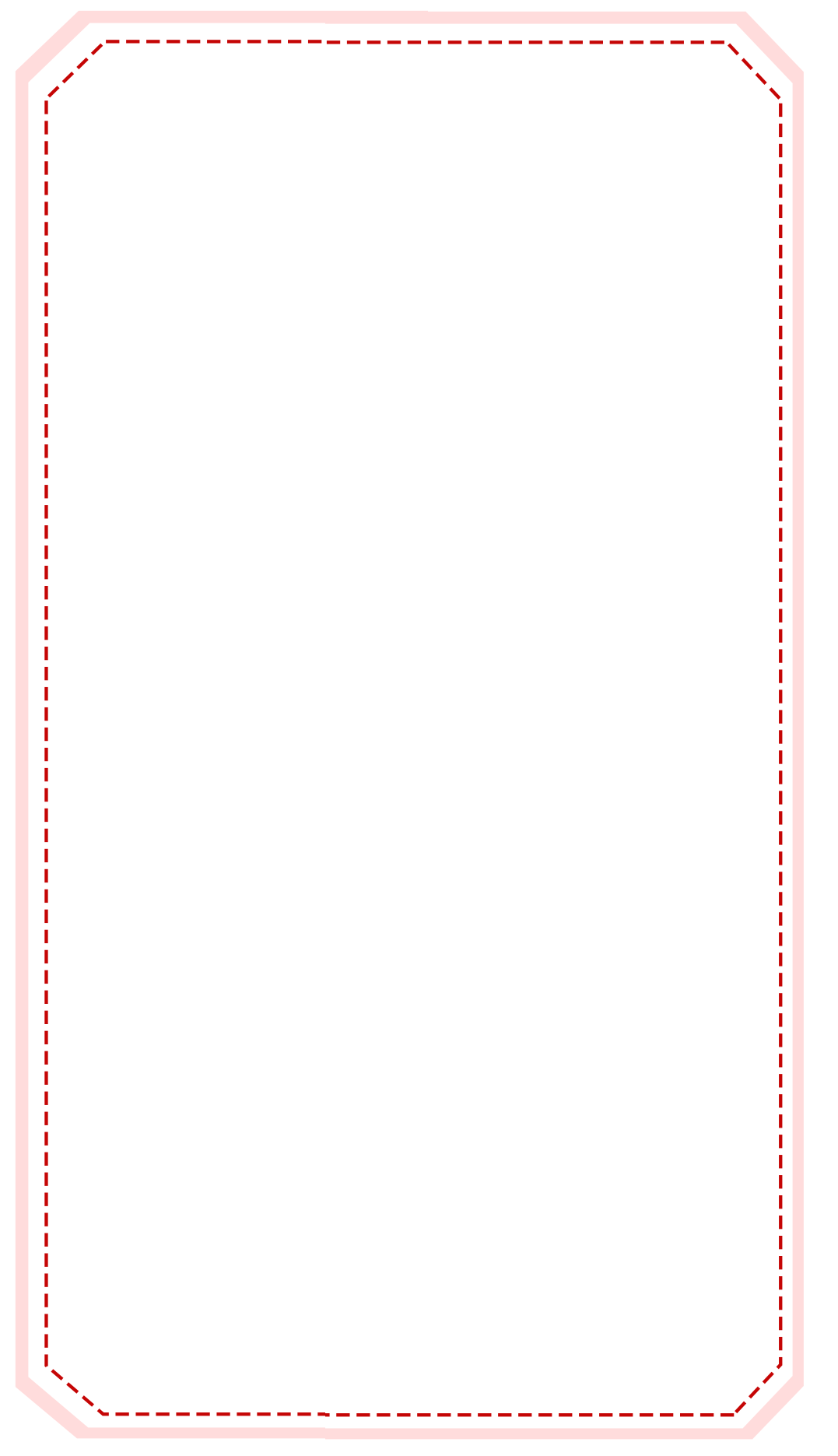 Healthy Balanced Diet
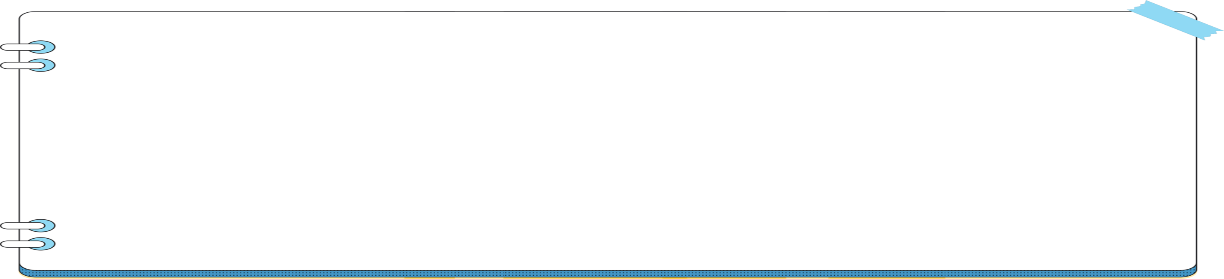 Số bé nhất trong các số 20 107, 19 482, 15 999, 18 700 là:
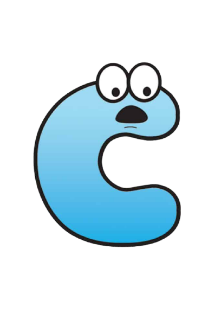 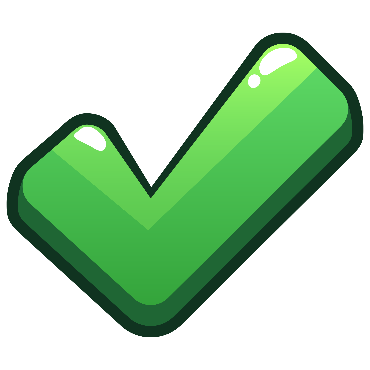 15 999
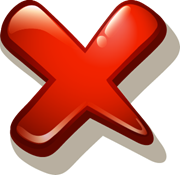 20 107
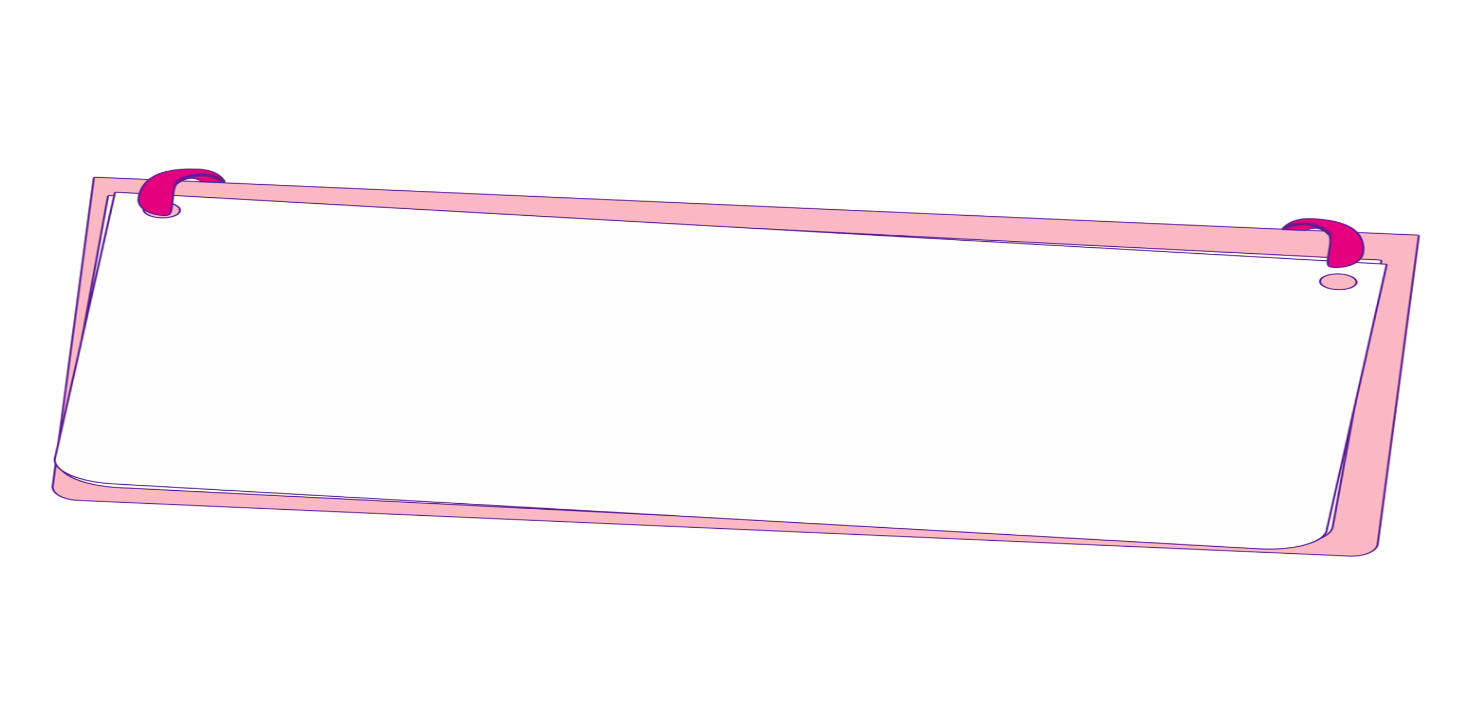 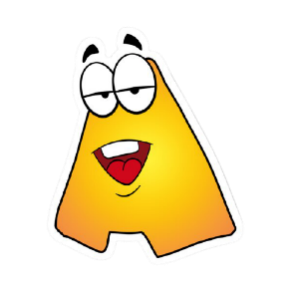 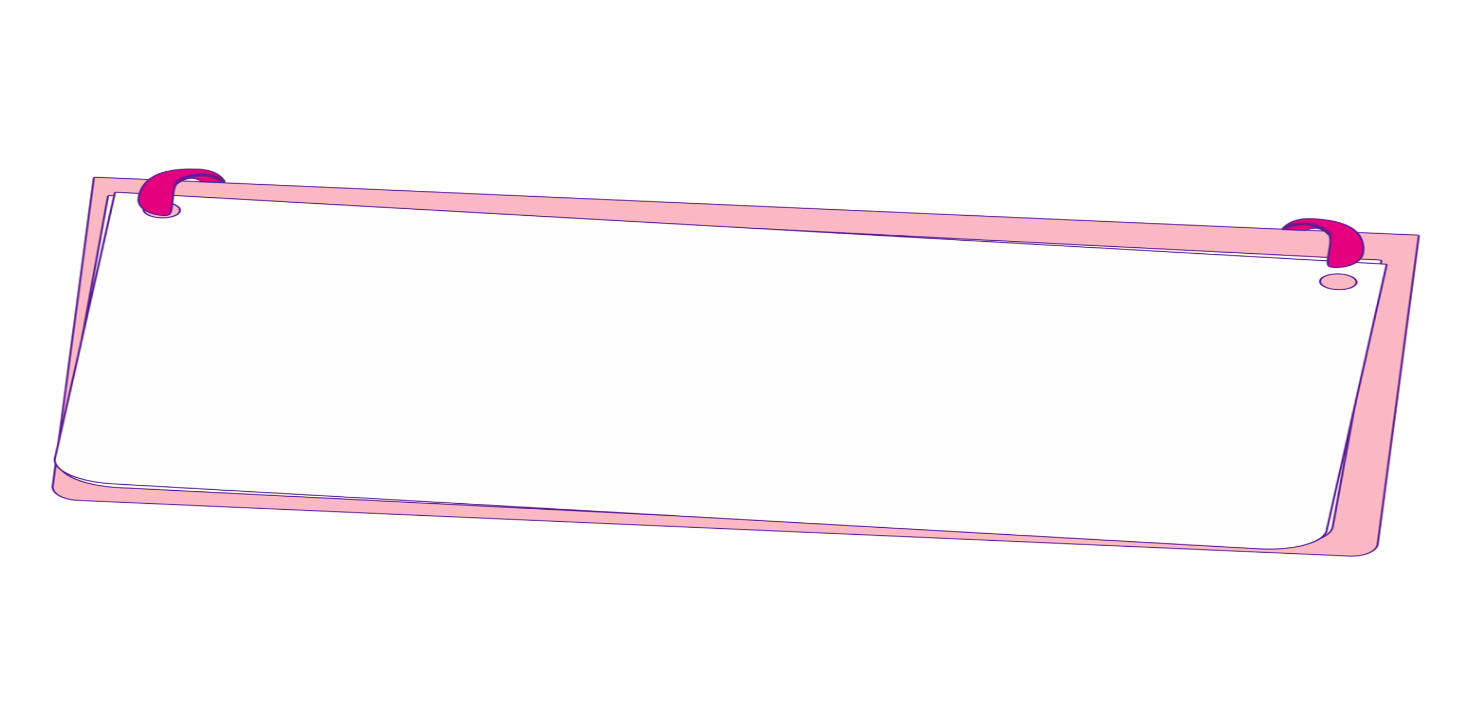 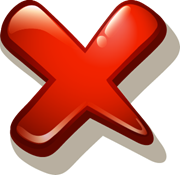 19 482
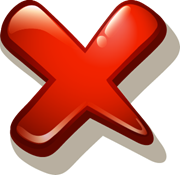 18 700
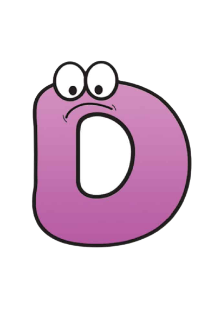 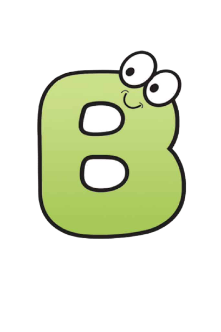 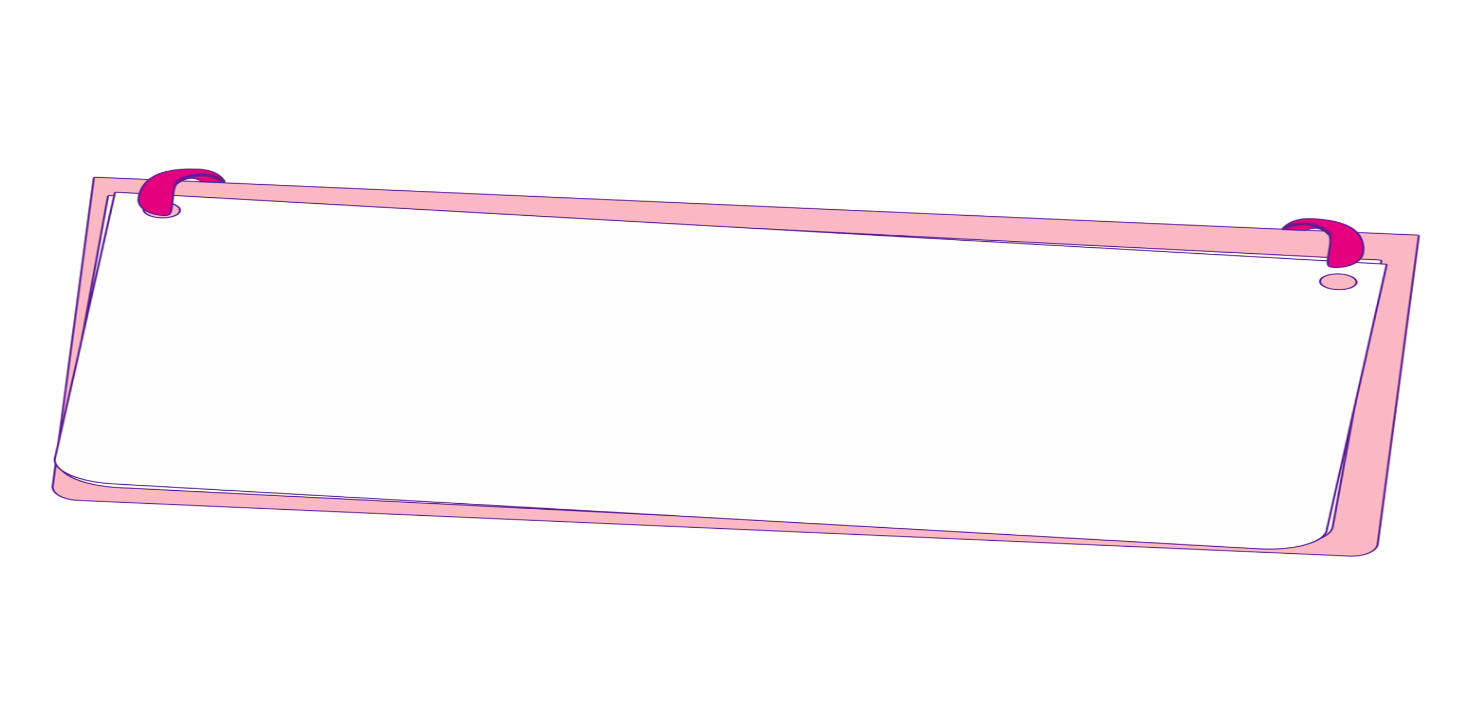 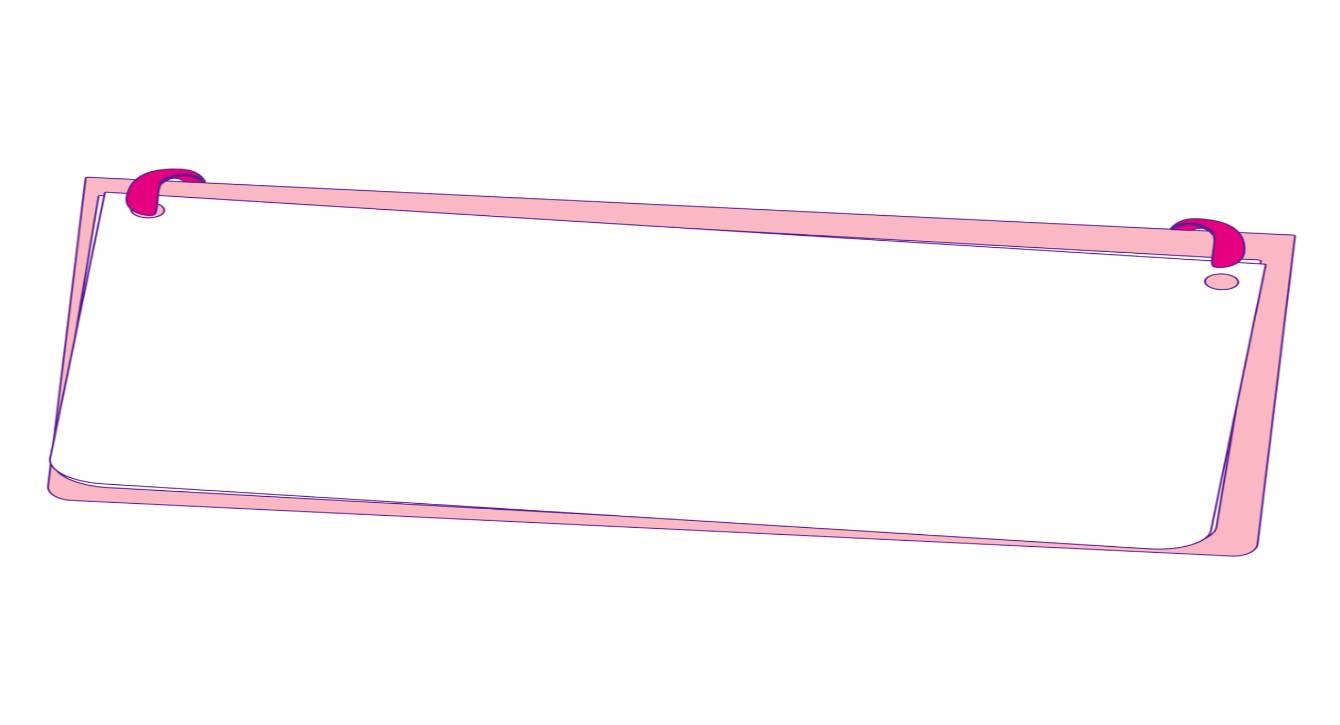 [Speaker Notes: Nhấn vào các chữ A,B,C,D để kiểm tra đáp án]
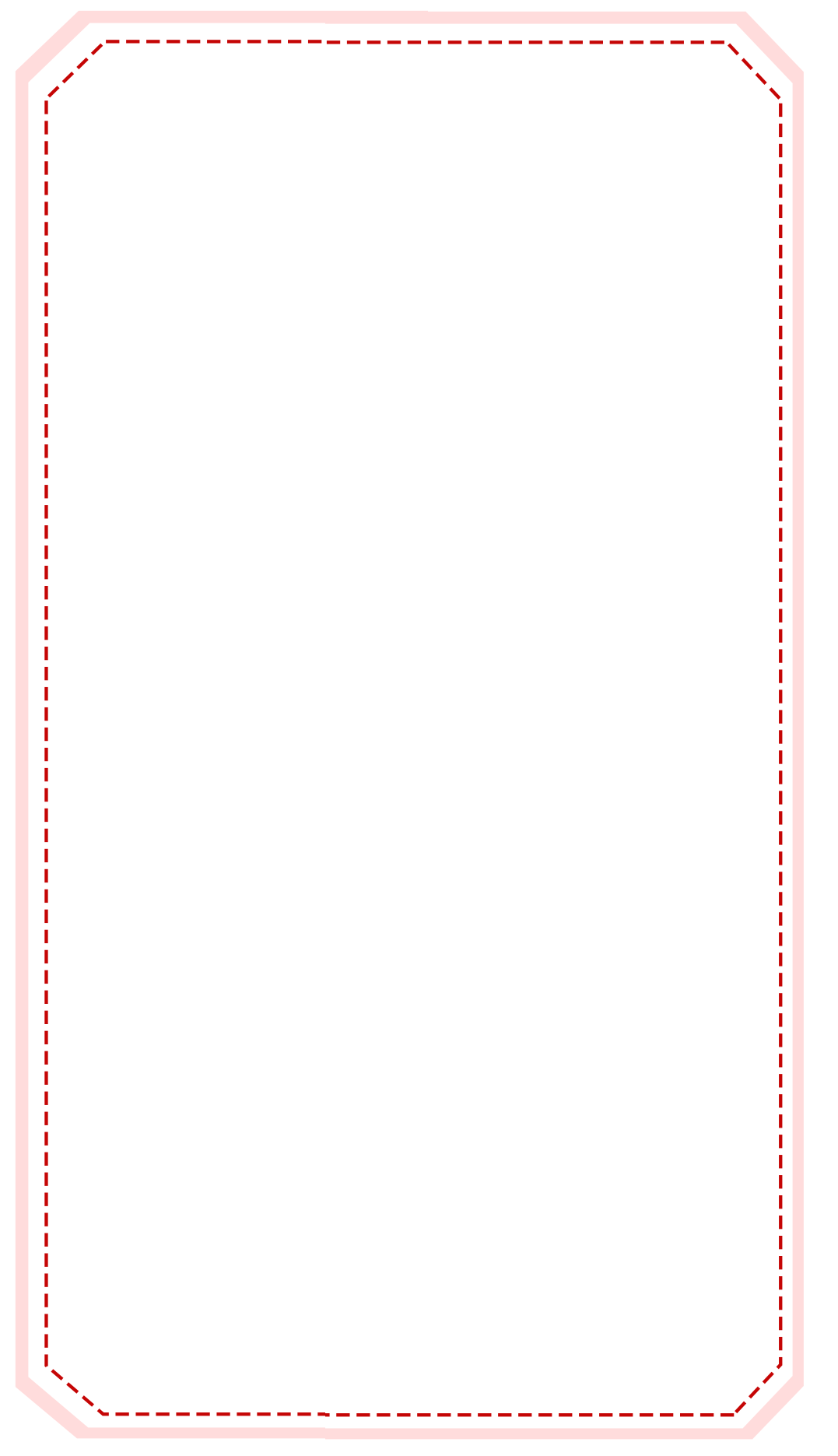 Healthy Balanced Diet
Số nào dưới đây có chữ số hàng trăm là 8?
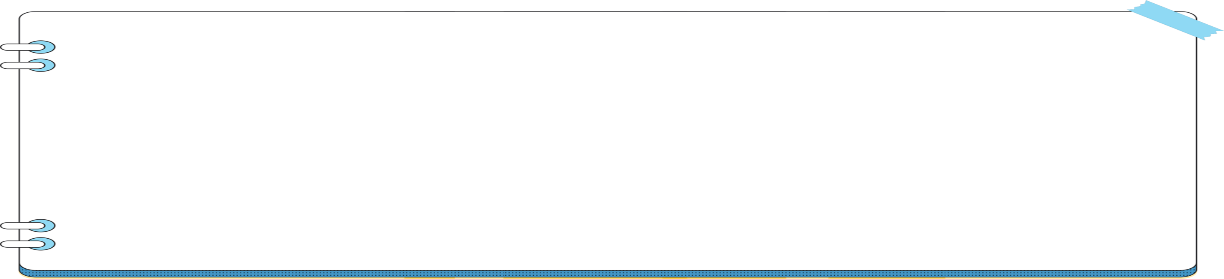 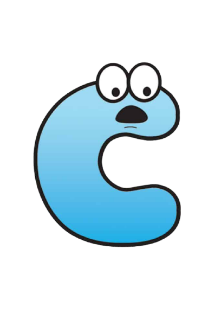 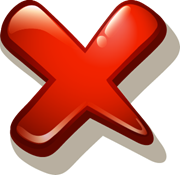 84 273
57 680
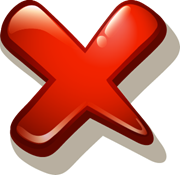 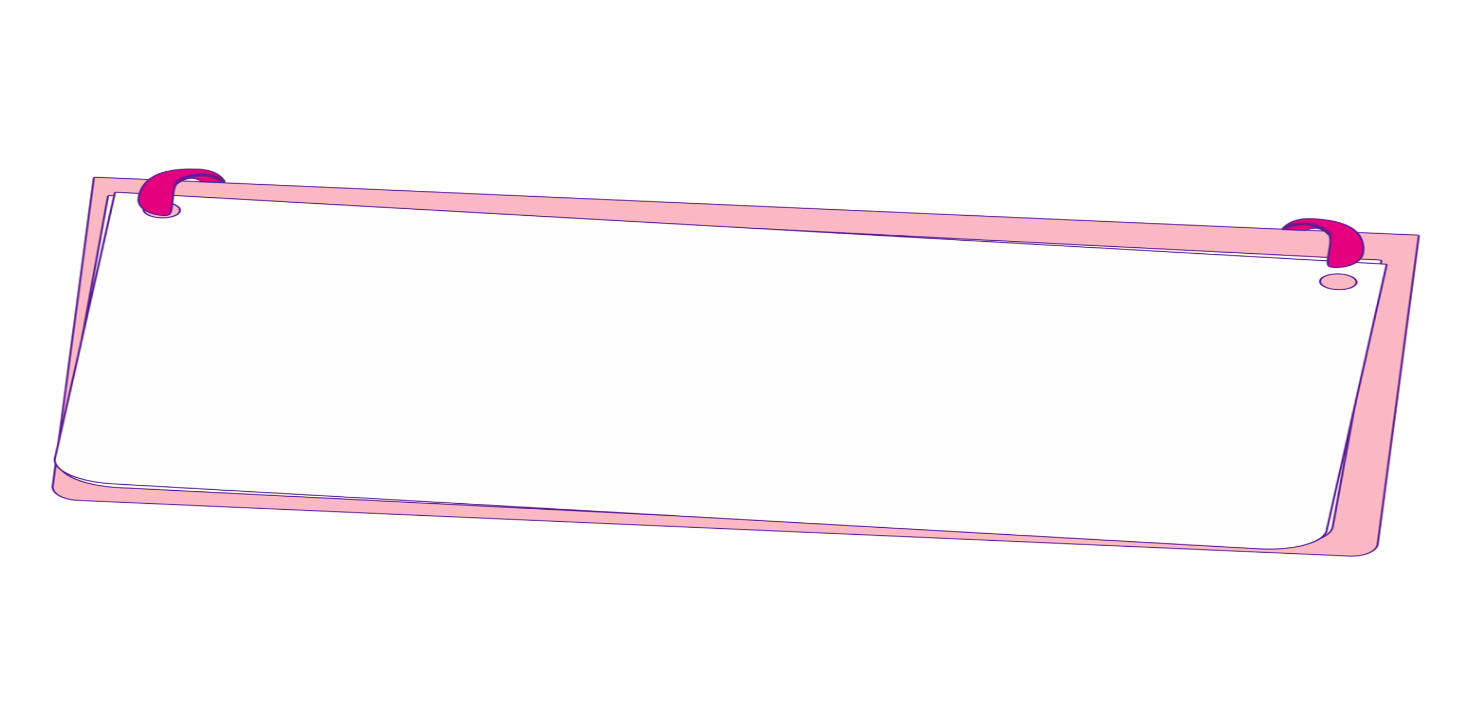 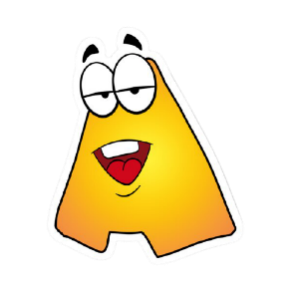 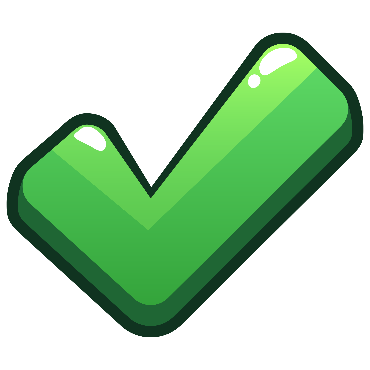 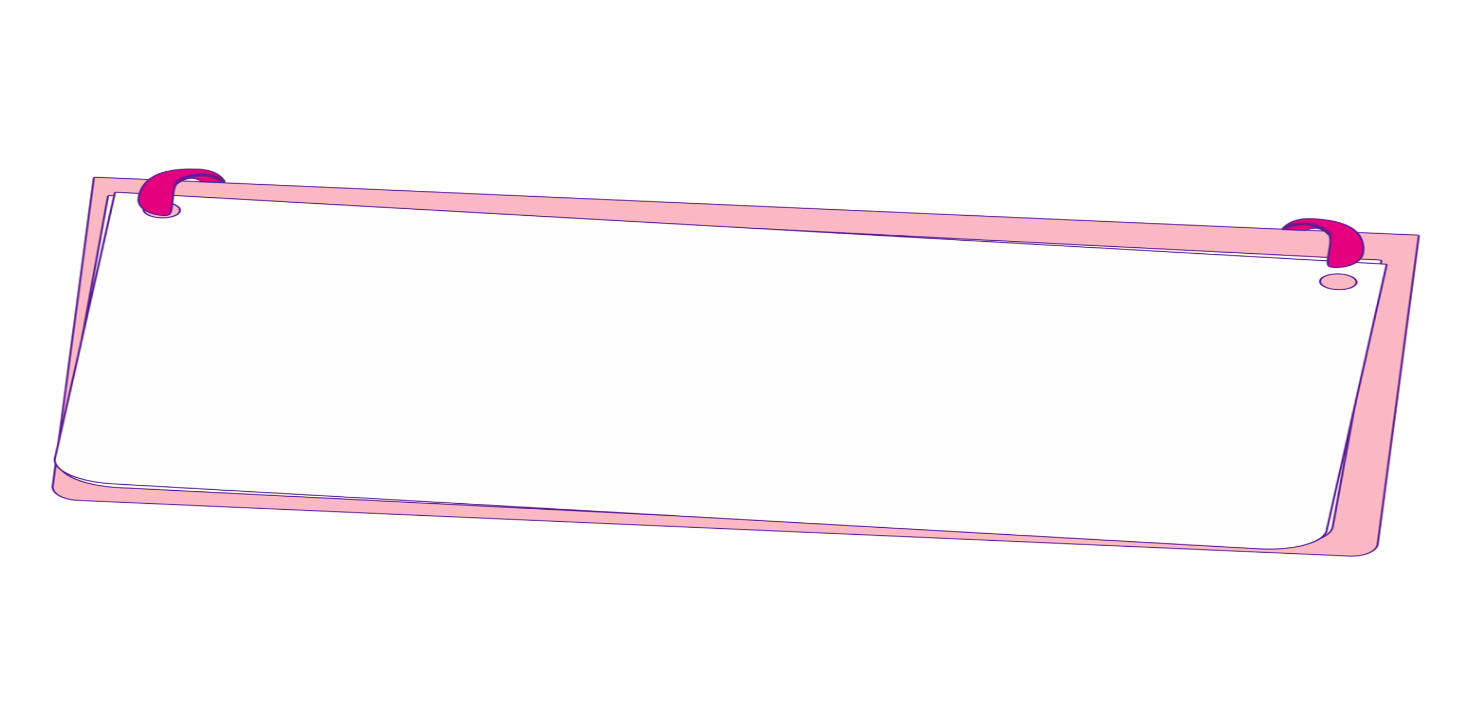 39 825
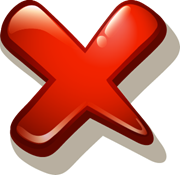 48 954
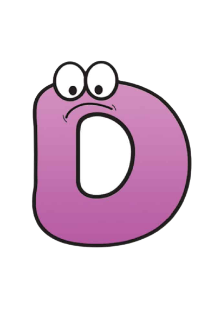 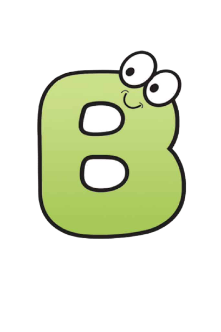 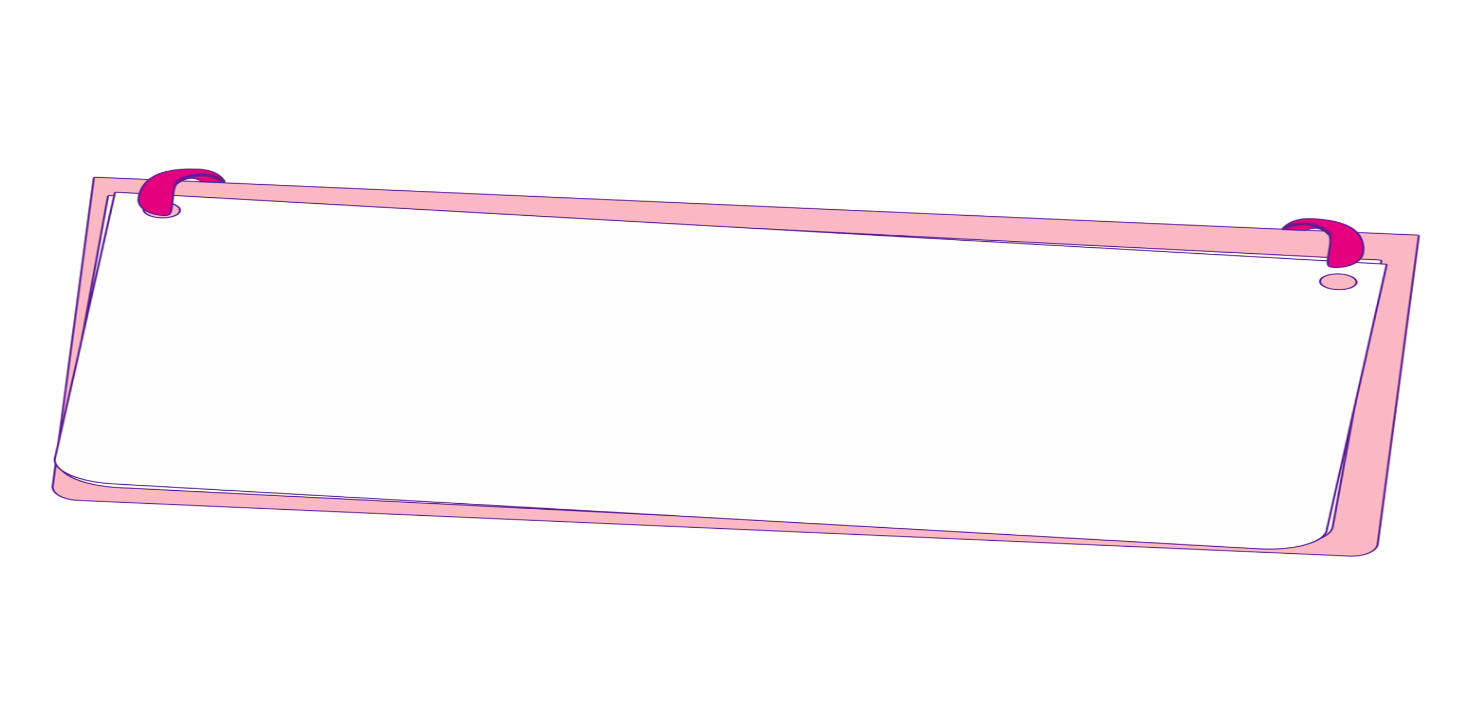 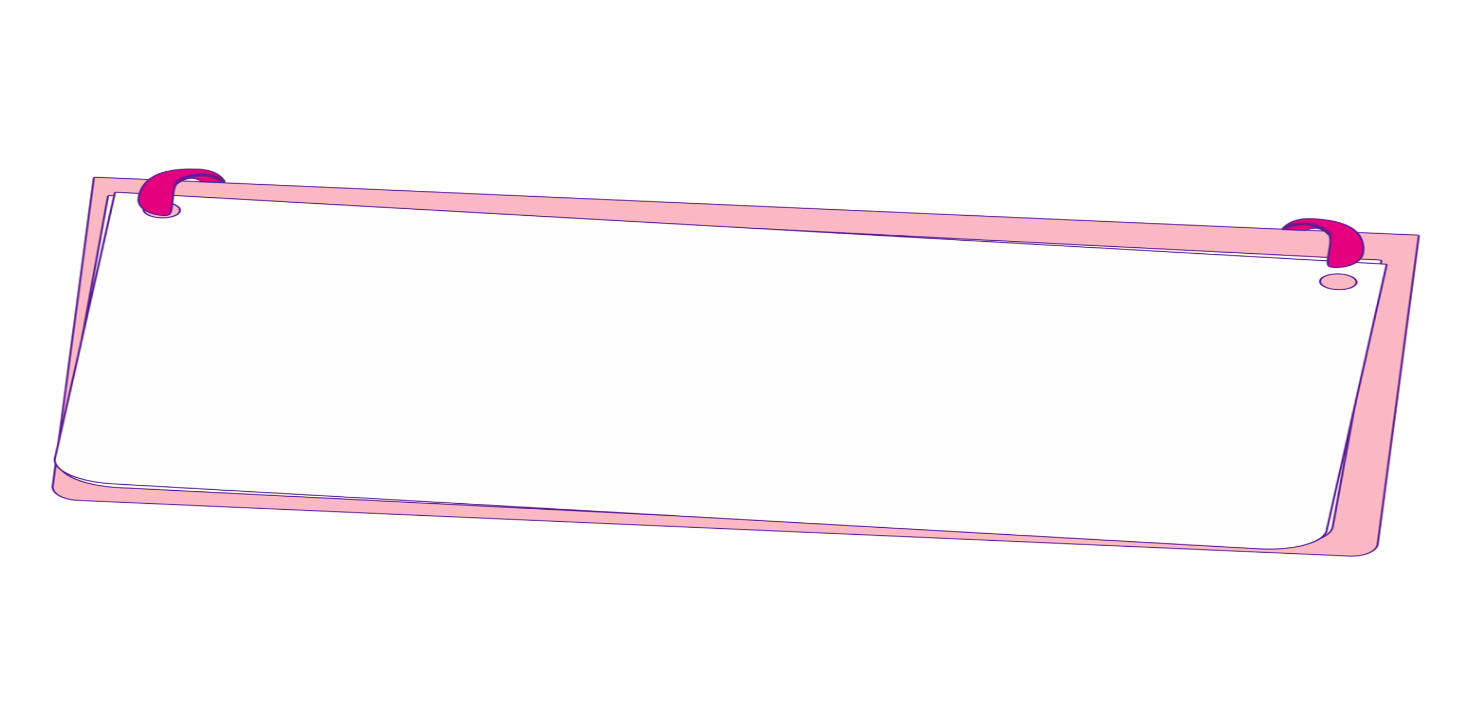 [Speaker Notes: Nhấn vào chữ A,B,C,D để kiểm tra đáp án]
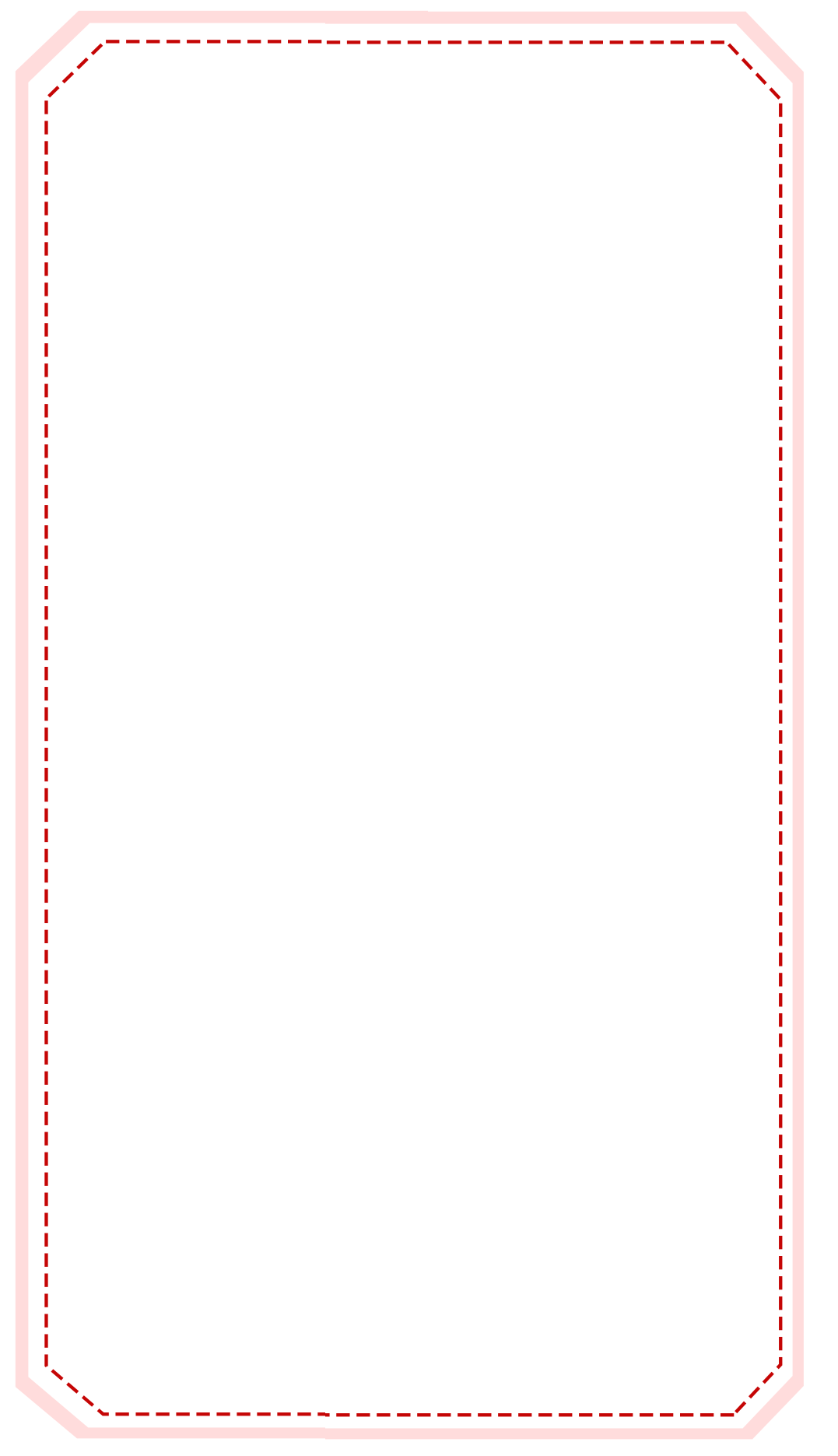 Healthy Balanced Diet
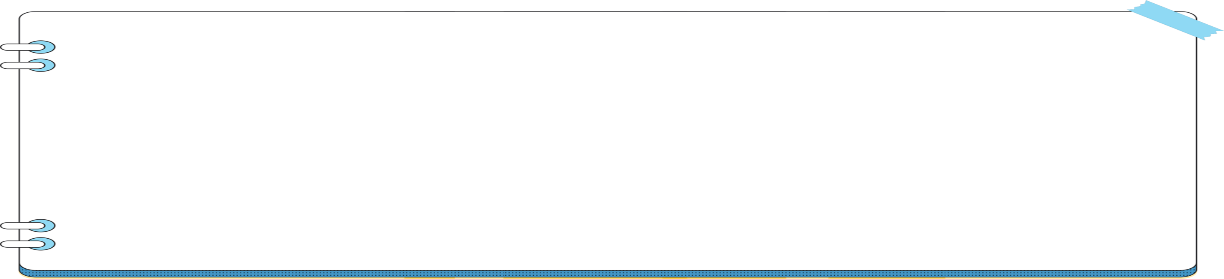 Số dân của 1 phường là 12 967 người. Số dân của phường đó làm tròn đến hàng nghìn là:
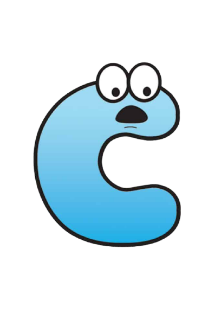 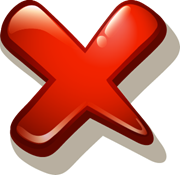 12 000
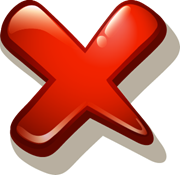 12 900
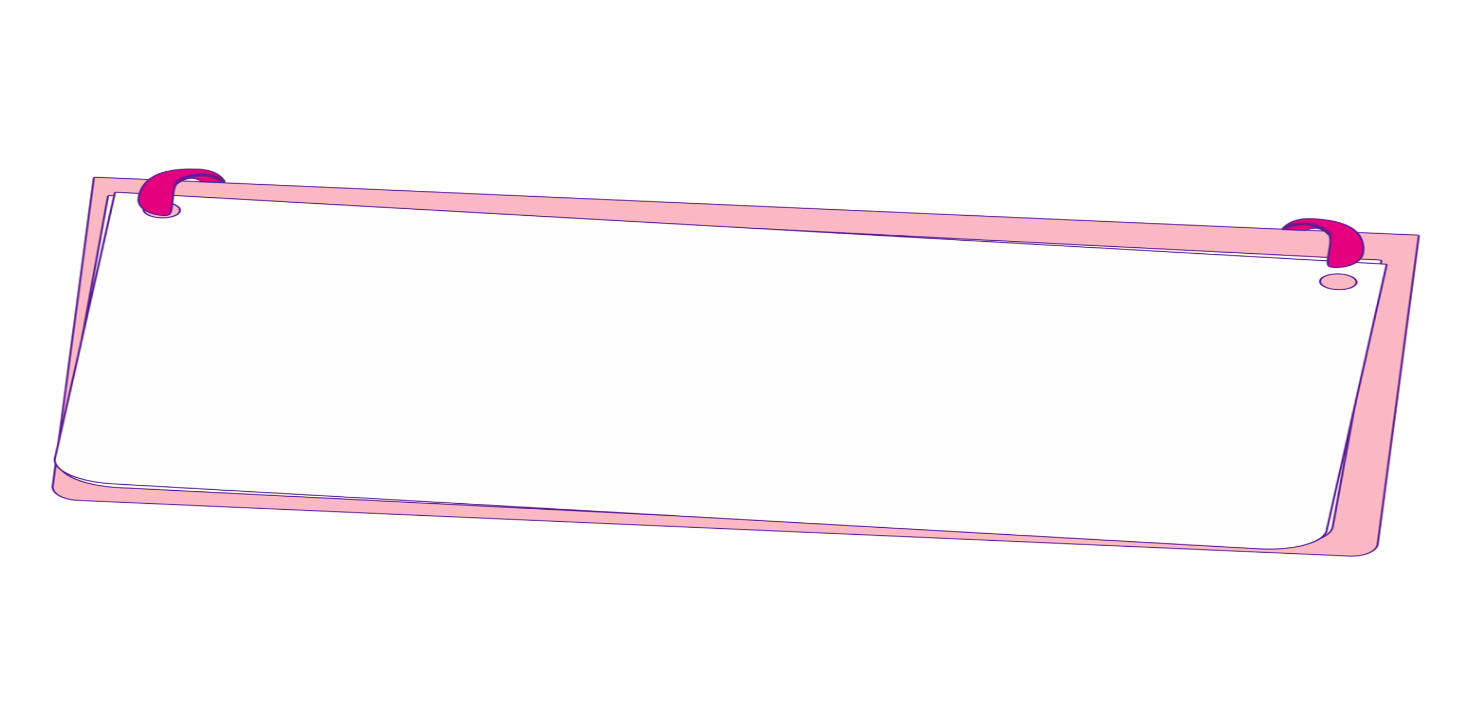 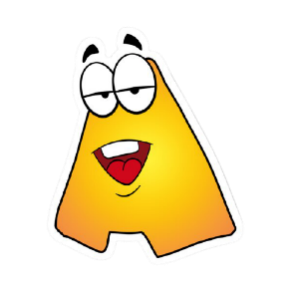 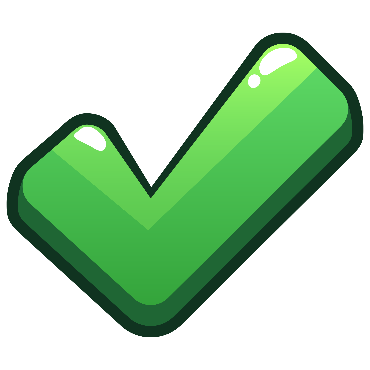 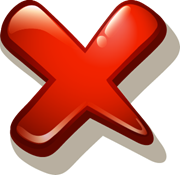 12 960
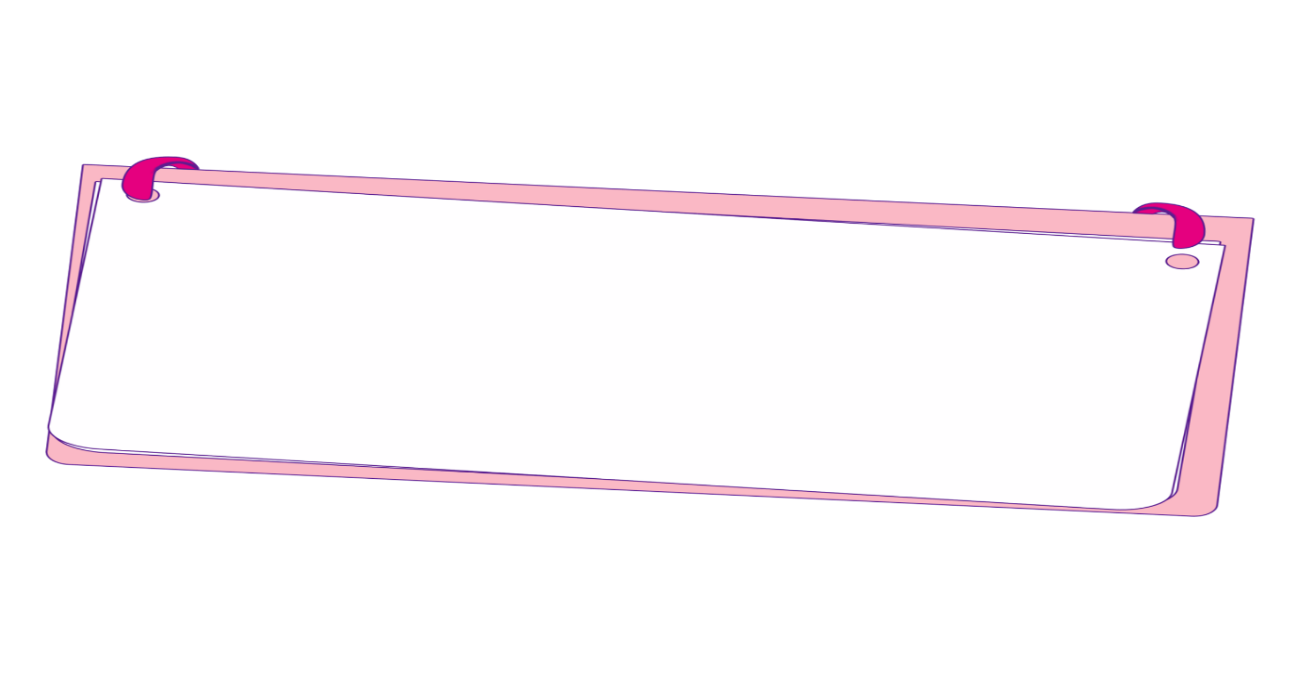 13 000
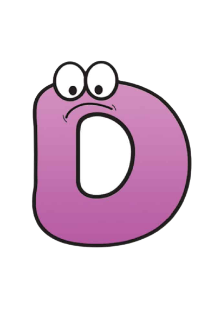 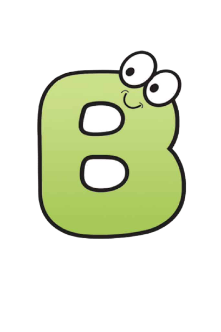 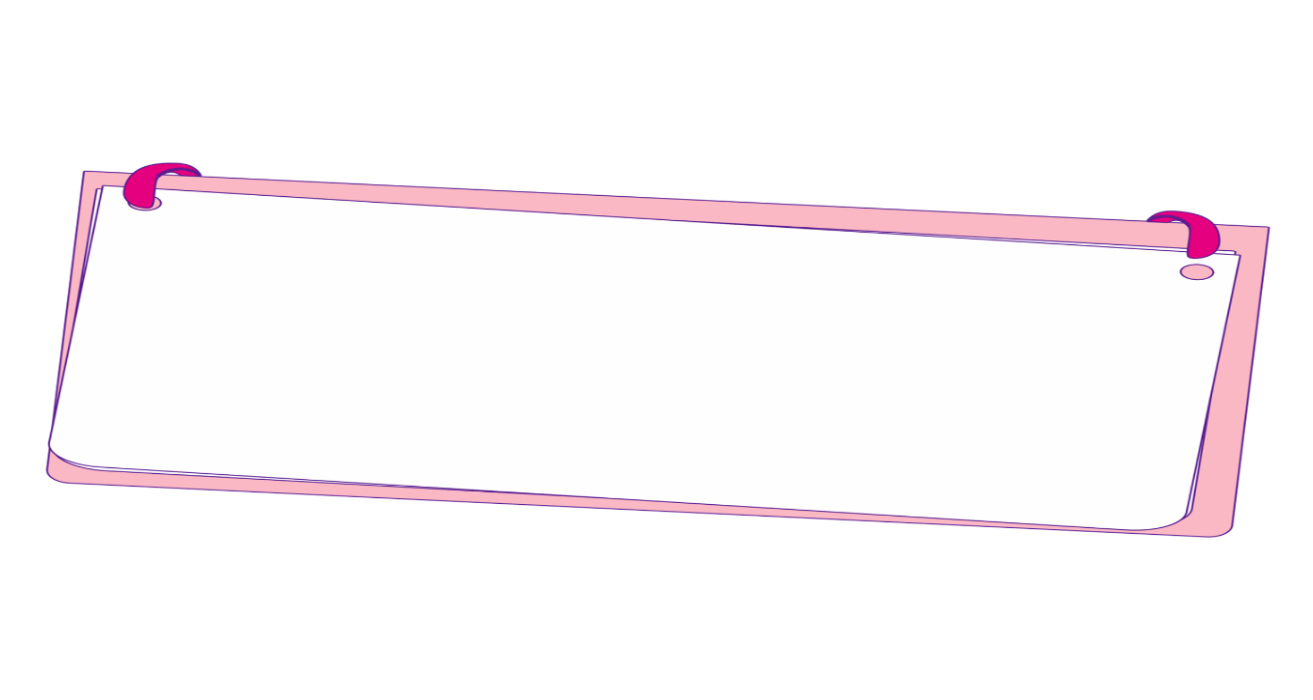 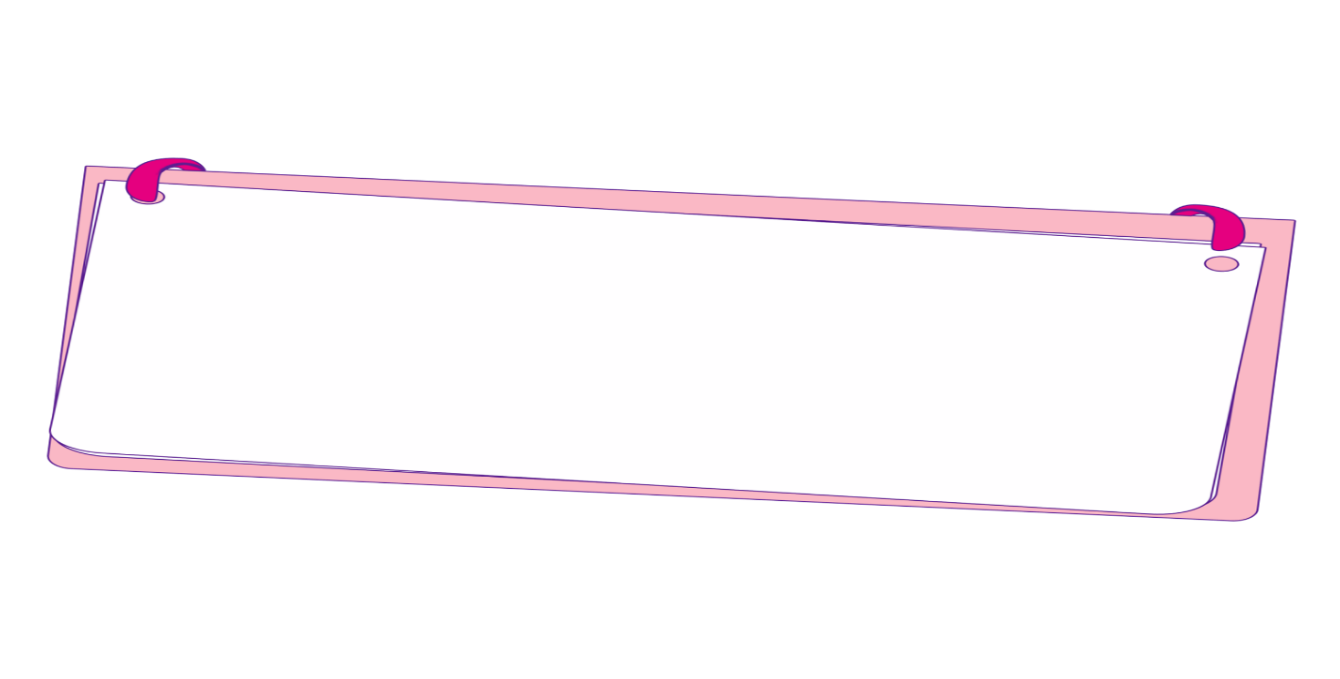 [Speaker Notes: Nhấn vào chữ A,B,C,D để kiểm tra đáp án]
96 041
50 738
35802
6547
Bài 3
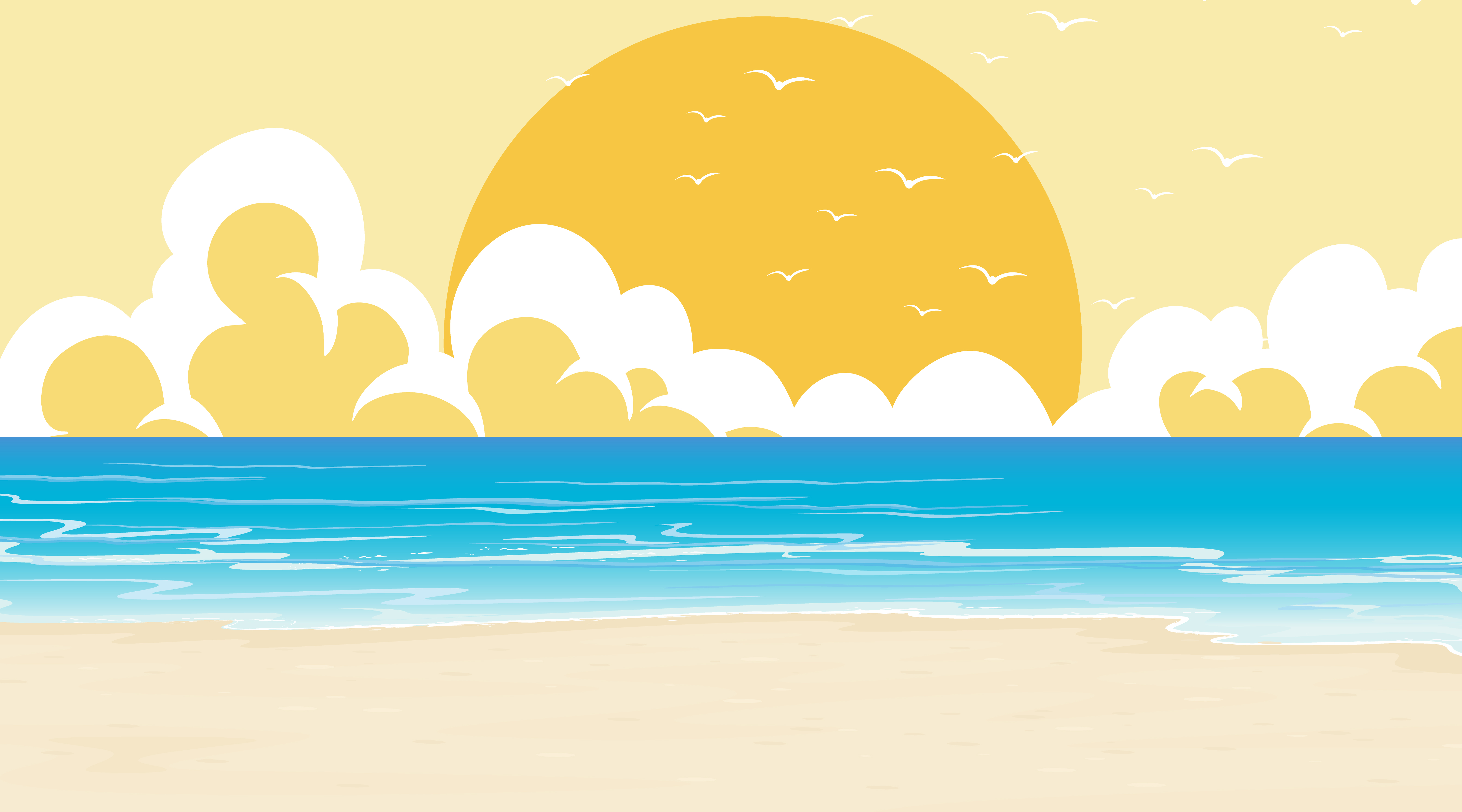 Số?
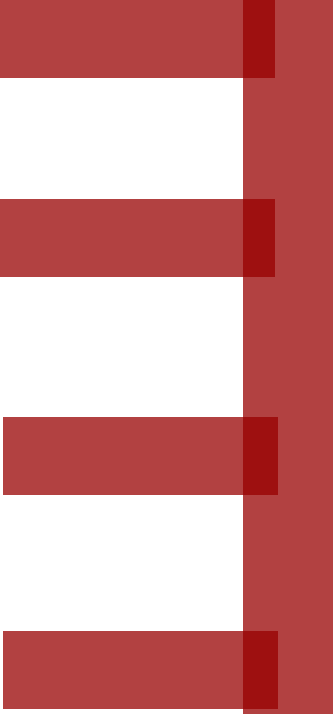 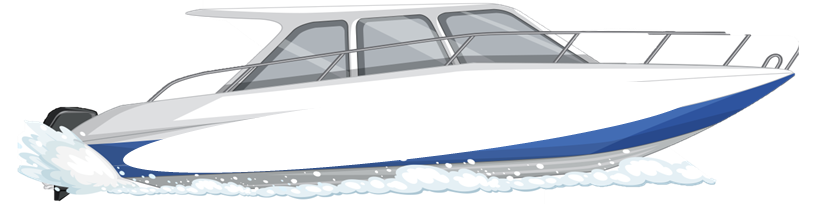 7
6000 + 500 + 40 + ?
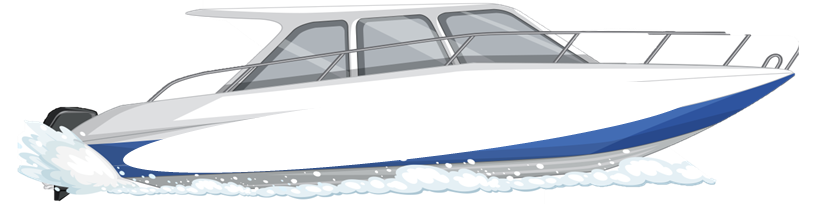 30 000 +       ?          + 800 + 2
5000
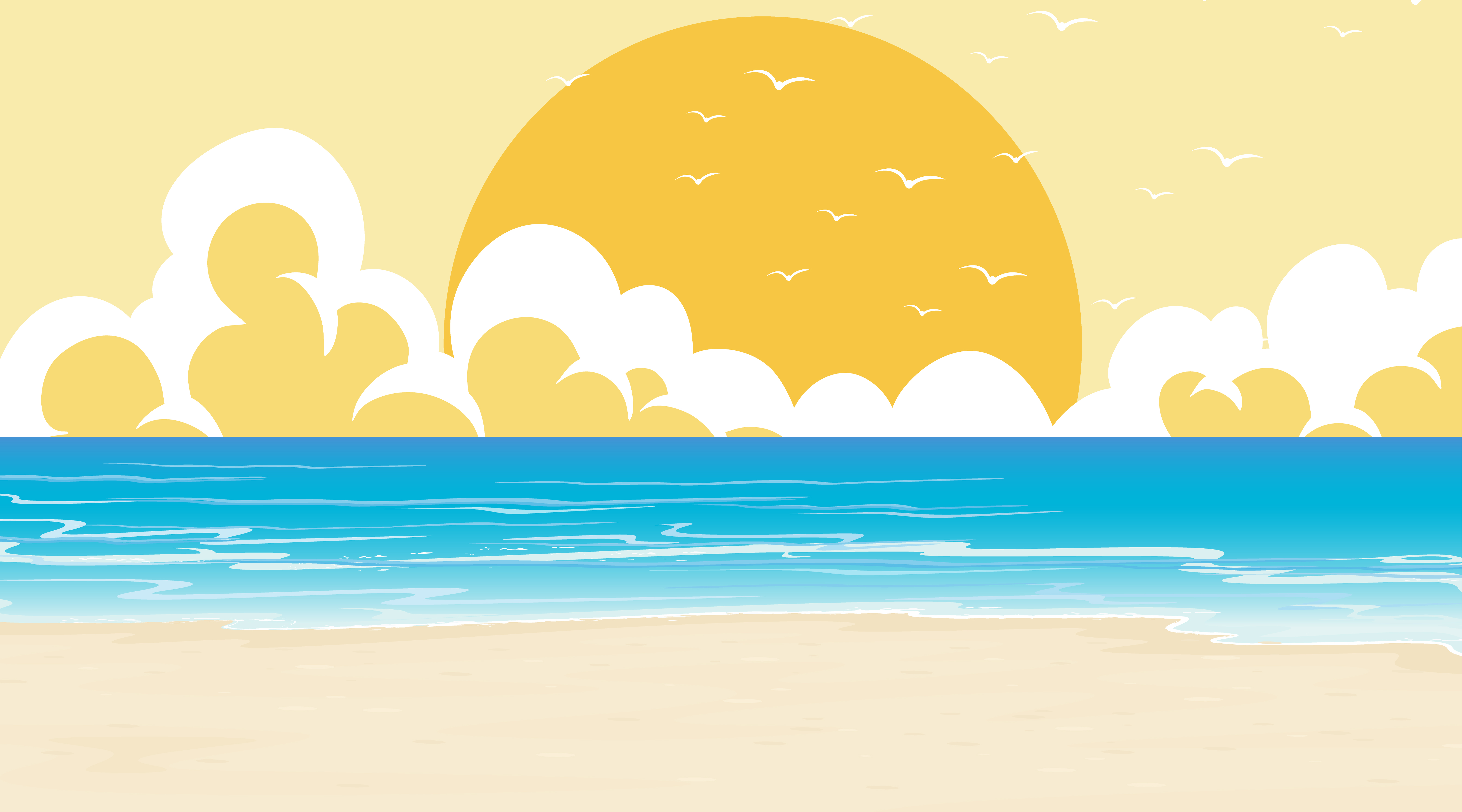 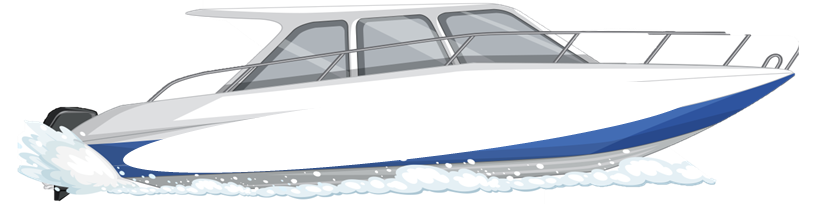 50 000 +      ?        + 30 + 8
700
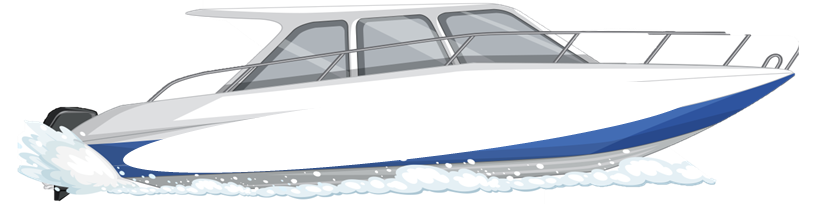 ?        + 6 000 + 40 + 1
90 000
Bài 4
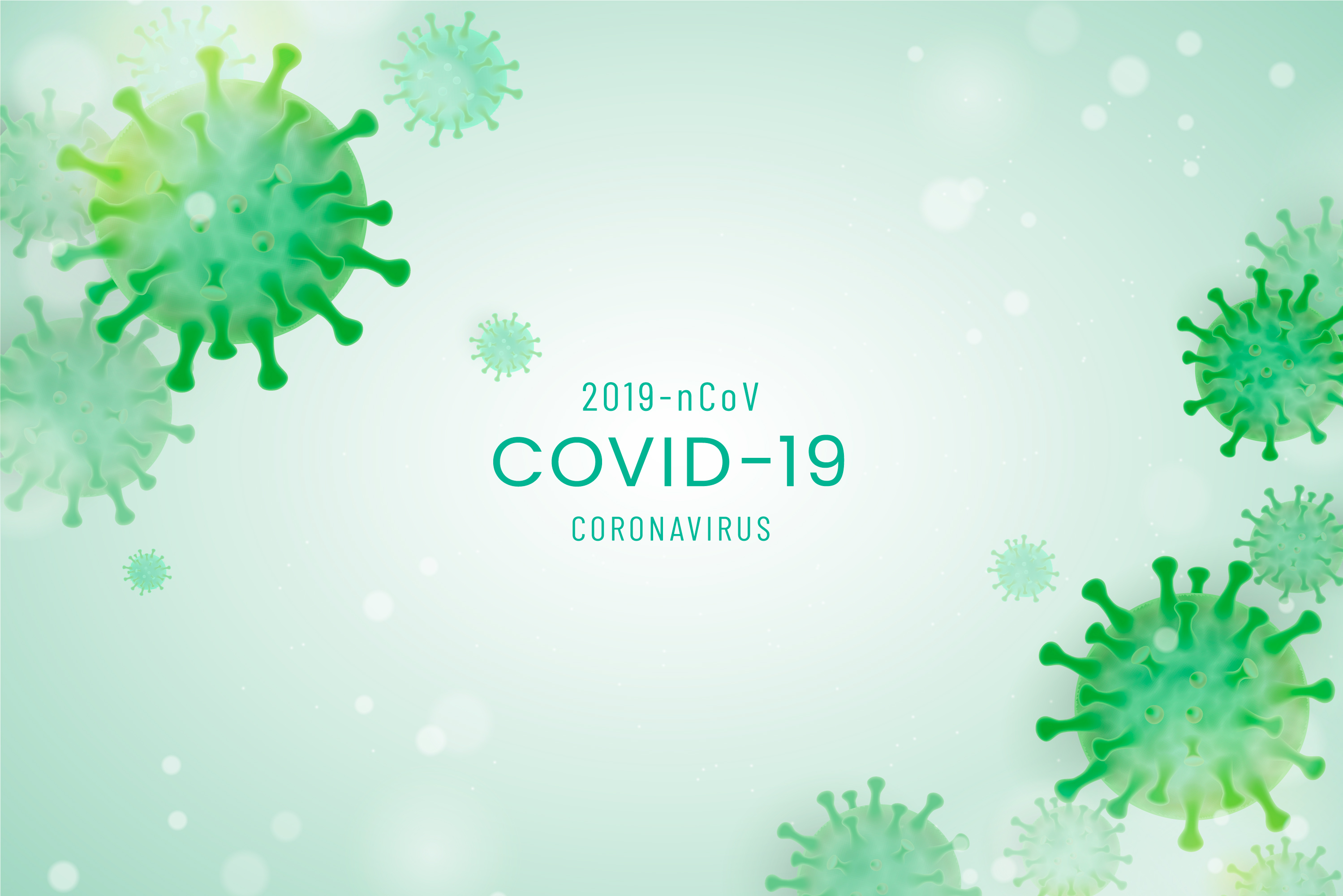 Trong 4 ngày đầu của tuần chiến dịch tiêm vắc–xin phòng covid 19, thành phố A đã tiêm được số liều vắc xin như sau: 
Thứ hai: 36 785 liều vắc–xin
Thứ ba: 35 952 liều vắc–xin 
Thứ tư: 37 243 liều vắc–xin 
Thứ năm: 29 419 liều vắc–xin 
Ngày nào thành phố A tiêm được nhiều vacxin nhất? Ngày nào tiêm được ít liều vắc–xin  nhất?
Viết tên các ngày theo thứ tự có số liều vắc–xin  đã tiêm được từ ít nhất đến nhiều nhất?
Bài 4
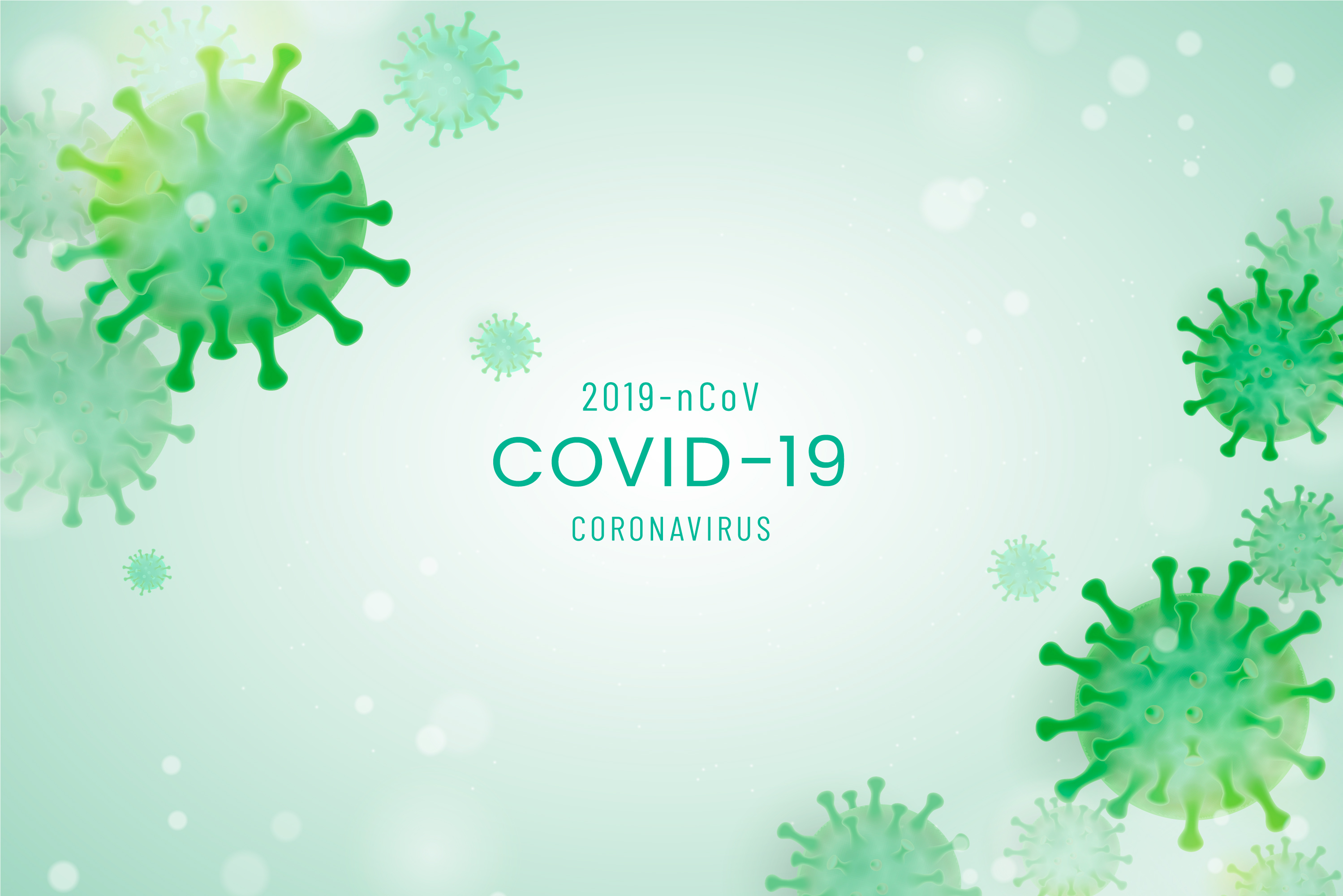 Trong 4 ngày đầu của tuần chiến dịch tiêm vắc–xin phòng covid 19, thành phố A đã tiêm được số liều vắc xin như sau: 
Thứ hai: 36 785 liều vắc–xin
Thứ ba: 35 952 liều vắc–xin 
Thứ tư: 37 243 liều vắc–xin 
Thứ năm: 29 419 liều vắc–xin 
a) Ngày nào thành phố A tiêm được nhiều vacxin nhất? Ngày nào tiêm được ít liều vắc–xin  nhất?
b) Viết tên các ngày theo thứ tự có số liều vắc–xin đã tiêm được từ ít nhất đến nhiều nhất?
a)   Ngày thứ tư tiêm được nhiều vắc– xin nhất. 
       Ngày thứ năm tiêm được ít vắc–xin nhất. 
b)  Thứ năm – Thứ ba – Thứ hai – Thứ tư.
Bài 5
Số 28 569 được xếp bởi các que tính như sau:
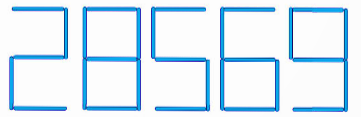 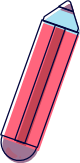 28 569  20 568
Hãy chuyển một chỗ que tính để tạo thành số bé nhất?
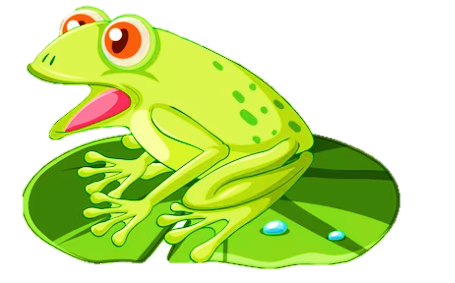 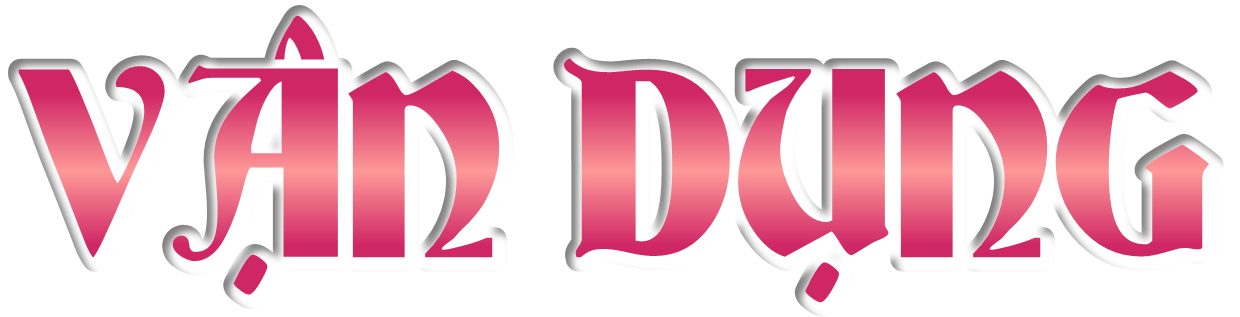 03
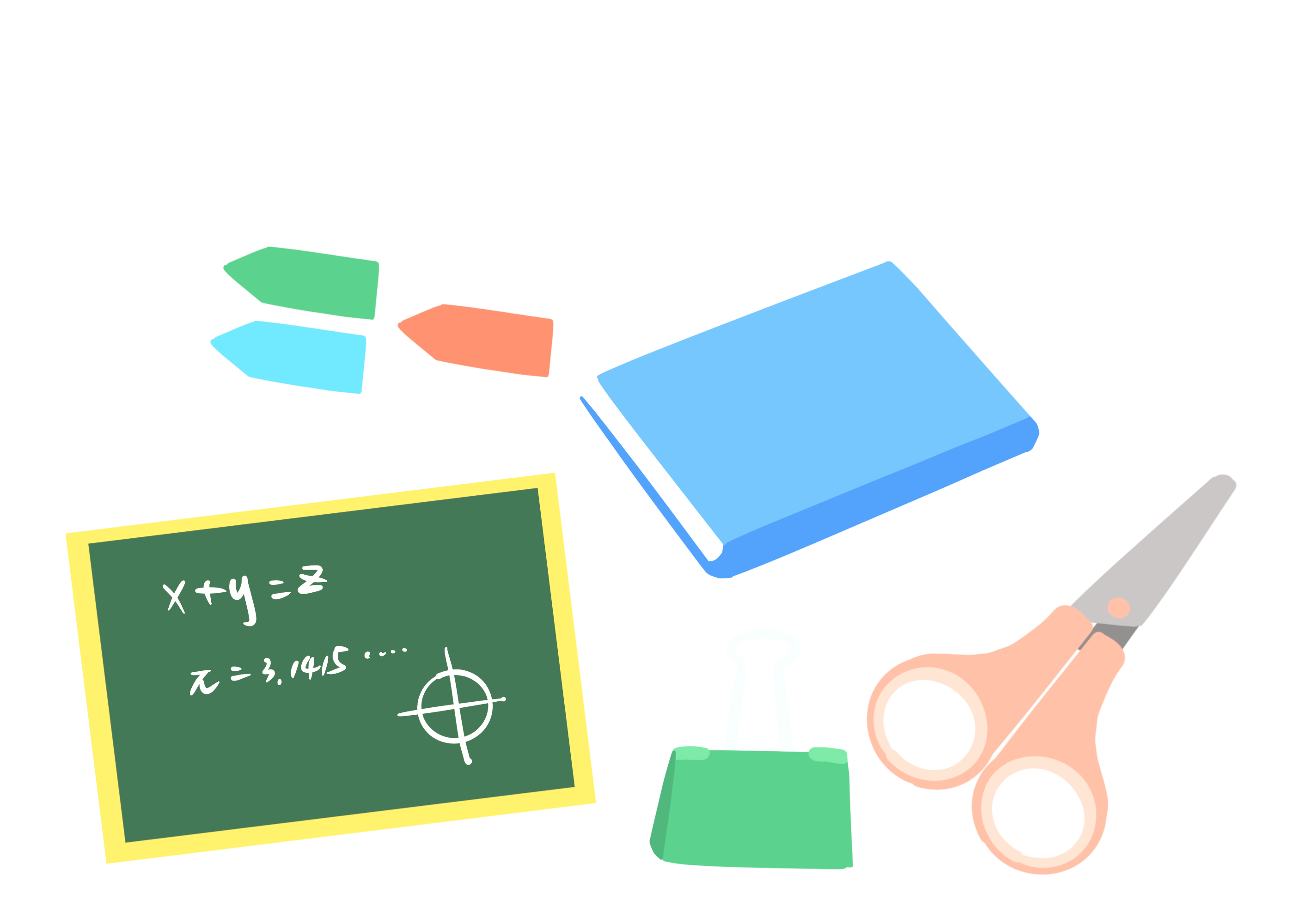 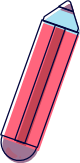 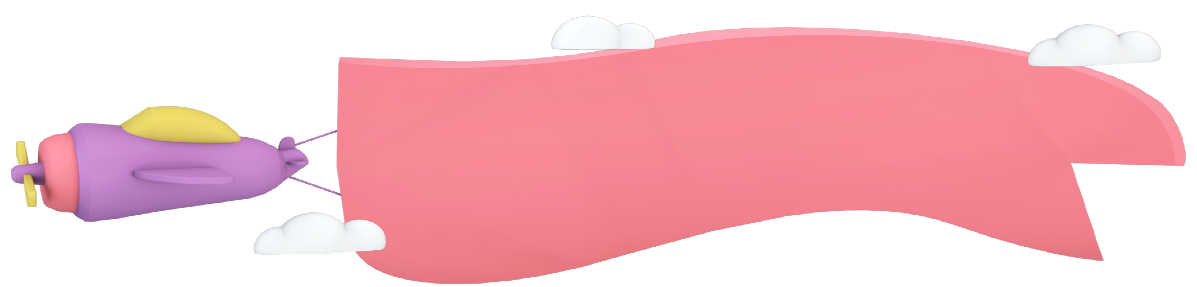 YÊU CẦU CẦN ĐẠT
1. Đọc, viết, so sánh được các số trong phạm vi 100 000.
2. Nhận biết được cấu tạo thập phân của số trong phạm vi 100 000.
3. Viết được số thành tổng các chục nghìn, nghìn, trăm, chục, đơn vị và ngược lại.
4. Tìm được số lớn nhất, số bé nhất trong các số đã cho.
5. Sắp xếp số theo thứ tự từ bé đến lớn và ngược lại.
6. Làm tròn được số có 5 chữ số đến hàng nghìn.
7. Giải được bài toán thực tế có liên quan đến xác định số lớn nhất, số bé nhất.
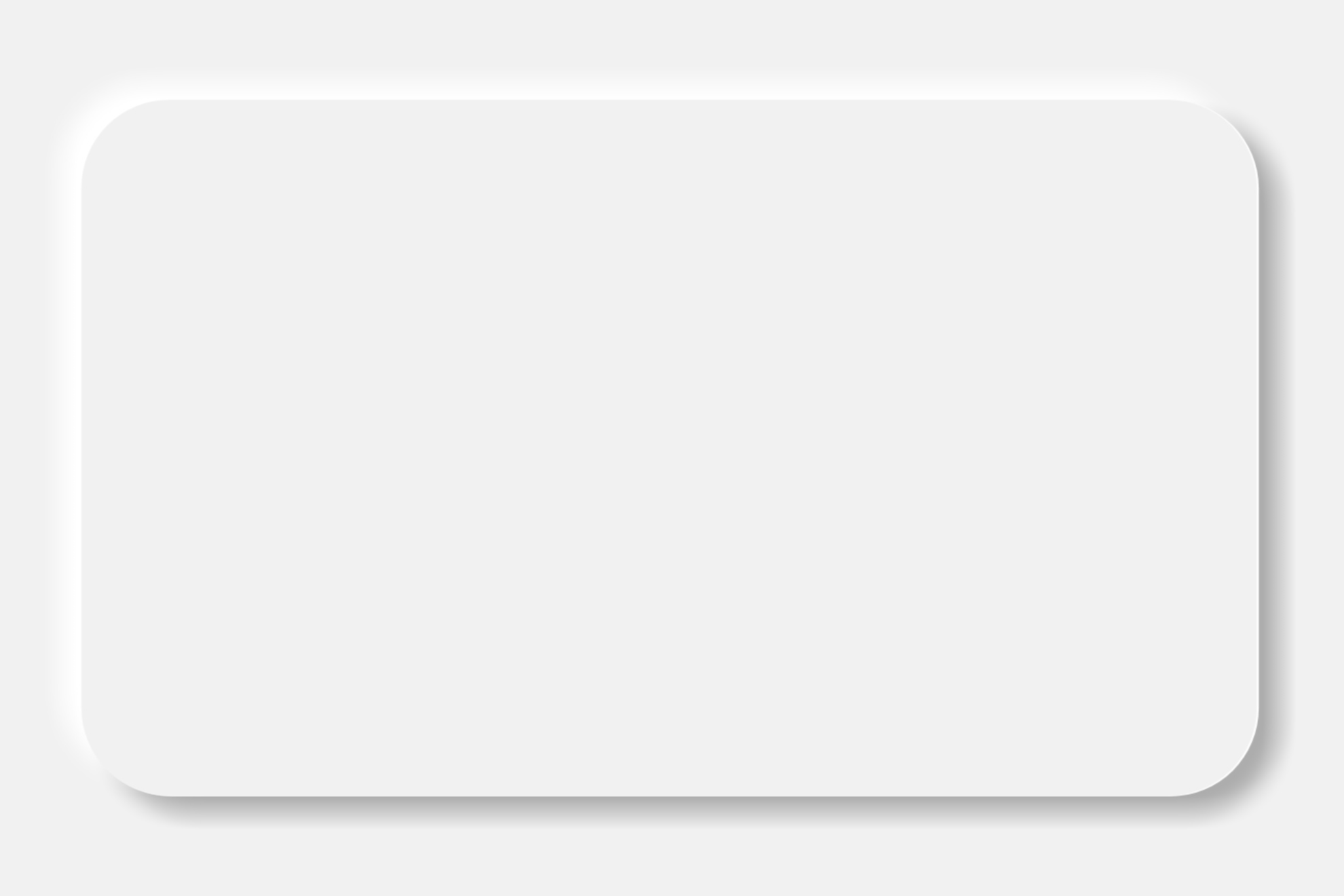 Định hướng học tập
Hoàn thành bài tập và chuẩn bị bài sau
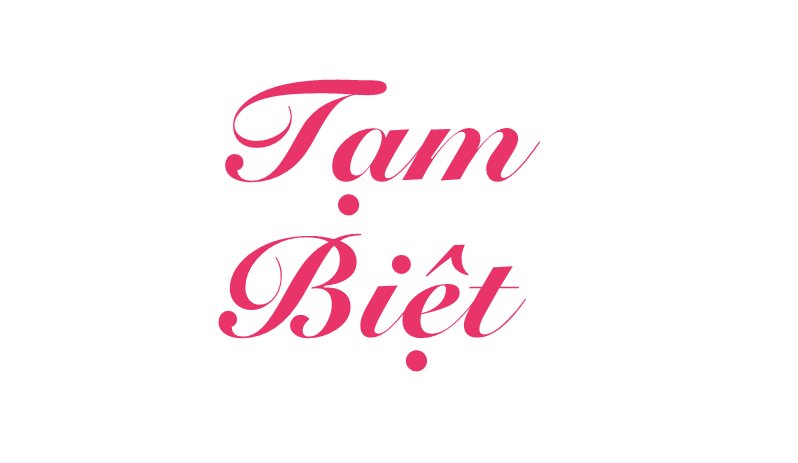